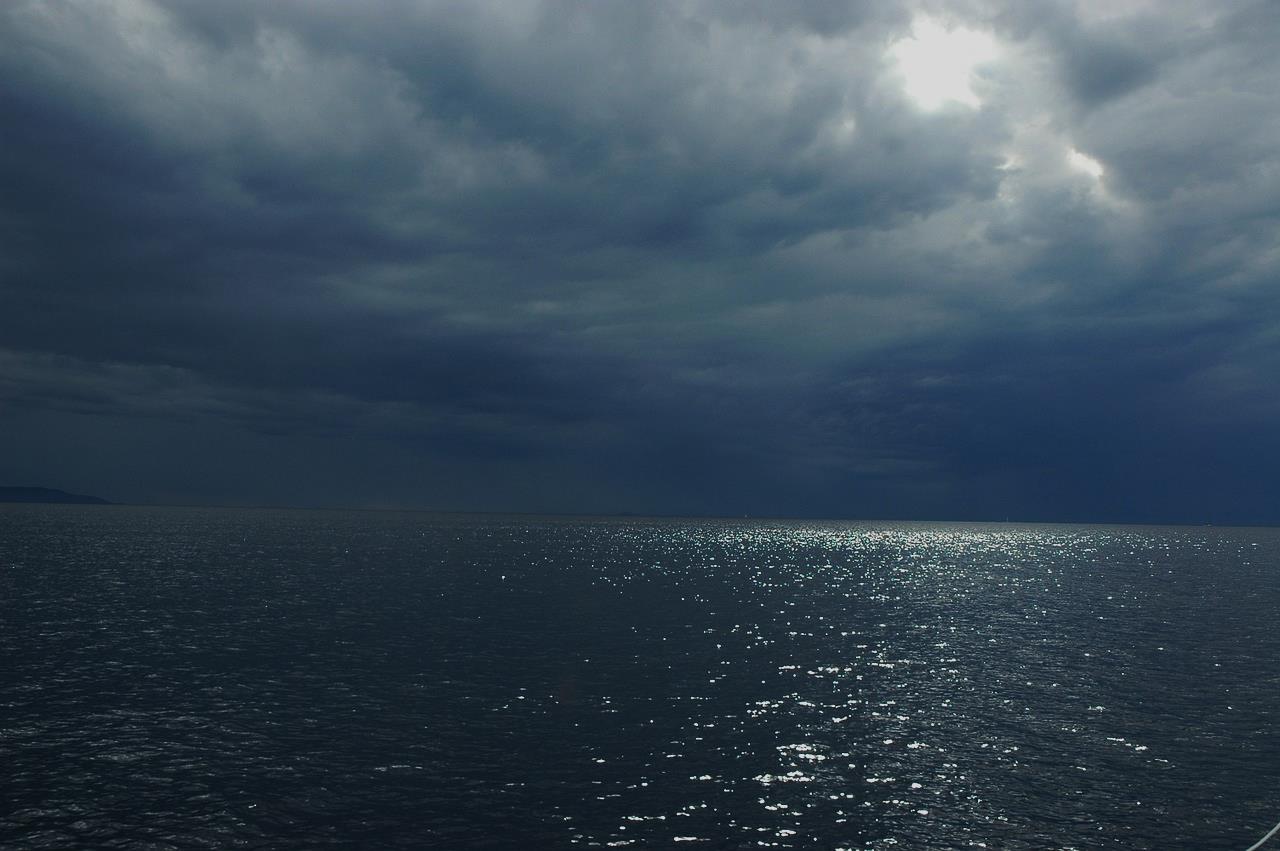 АКВАТОРИЯ ОЧИЩЕНА ОТ ЯДОВИТЫХ ОТХОДОВ
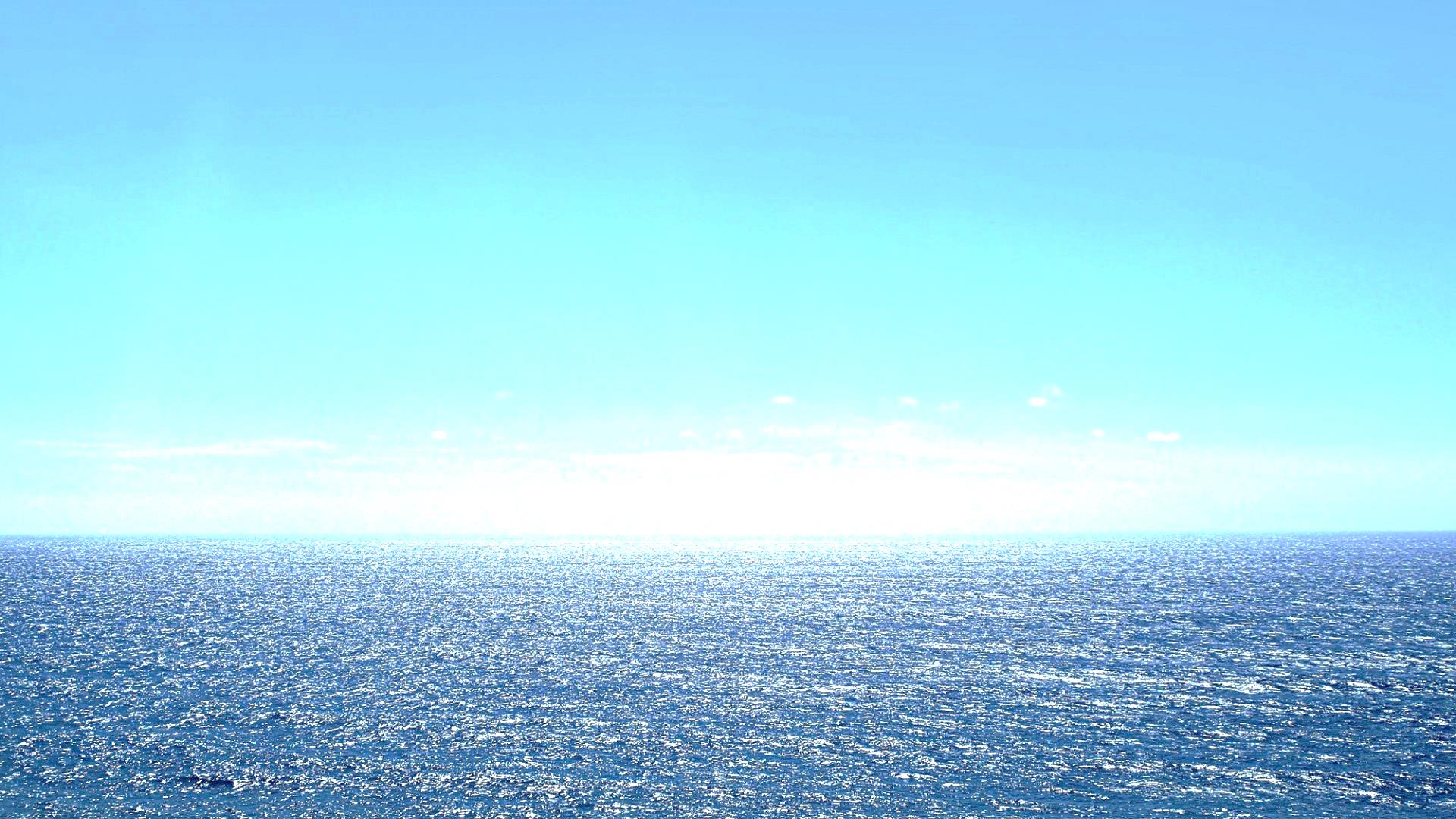 отказ бортовой техники
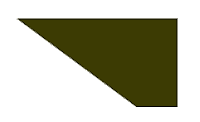 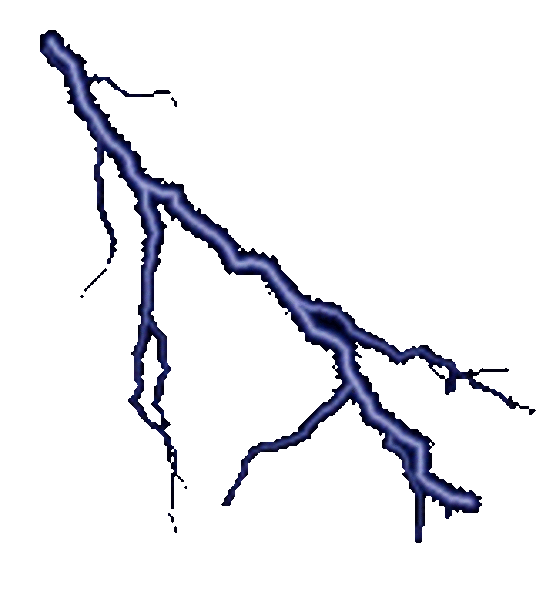 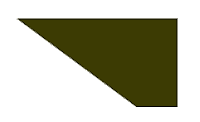 Работа выполнена обучающейся 4 «Б» класса 
МОУ Гимназии №1 г.Лыткарино

    Султановой Надеждой



Руководитель: Викульцева Т.В.
Ссылки на заимствованные изображения из сети Internet



https://sun9-10.userapi.com/UjmMdRSEwj8XJ__7PPap7Z-Dxa4f7q_MgkutVQ/SS6aTIbQn90.jpg 

https://funart.pro/uploads/posts/2020-04/1586532486_17-p-foni-s-moryami-110.jpg

https://thumbs.gfycat.com/GenerousBountifulDamselfly-max-1mb.gif

https://mscharrer.net/povray/whirlpool/whirlpool.gif
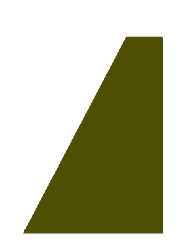 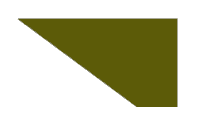 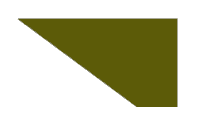 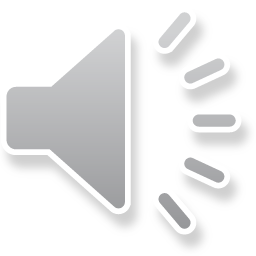 атака невозможна
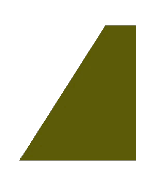 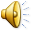 ПРИГОТОВИТЬСЯ К АТАКЕ
МЫ  ПРИБЫЛИ  С  МИРОМ
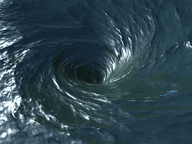 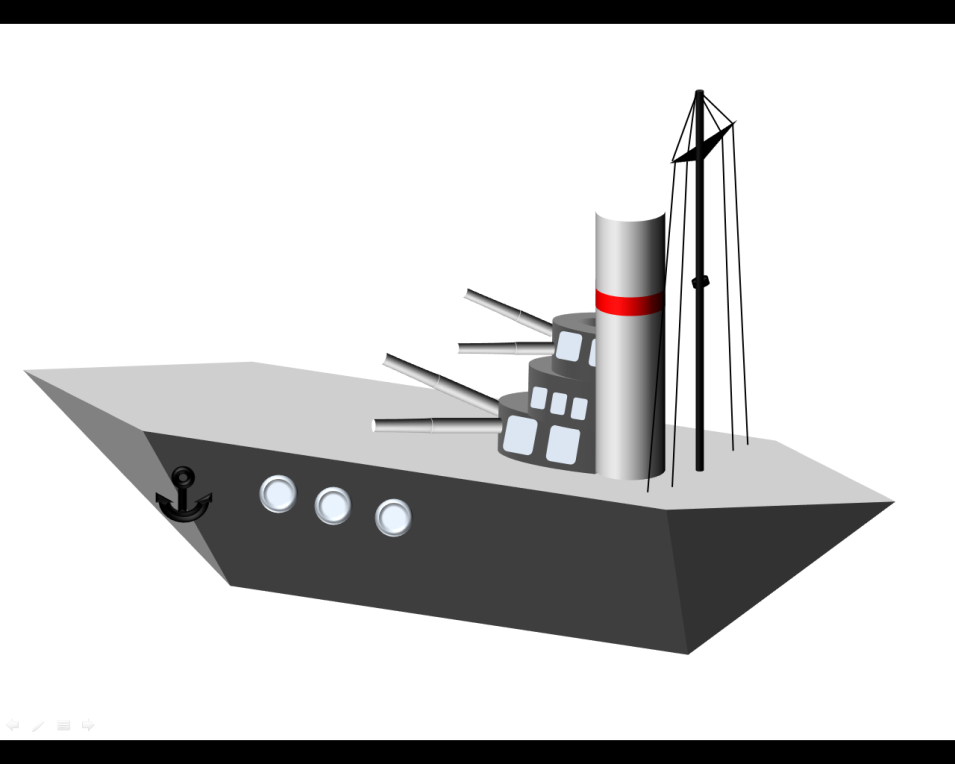 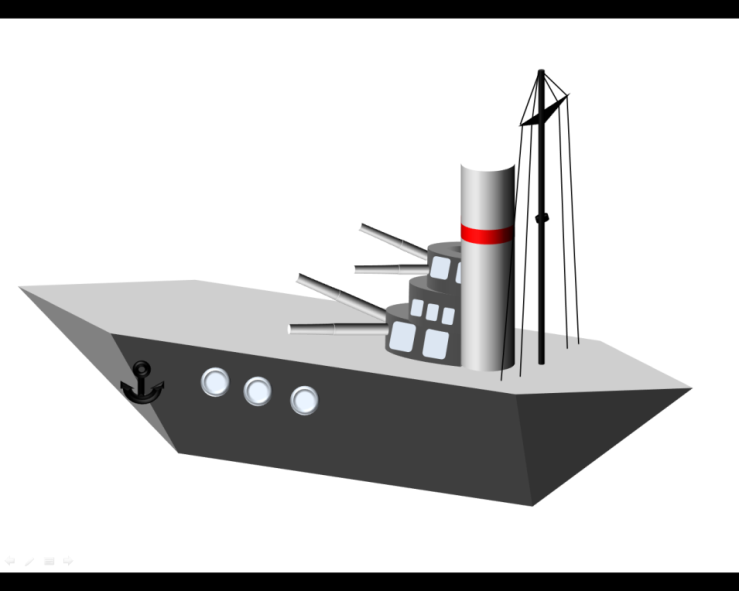 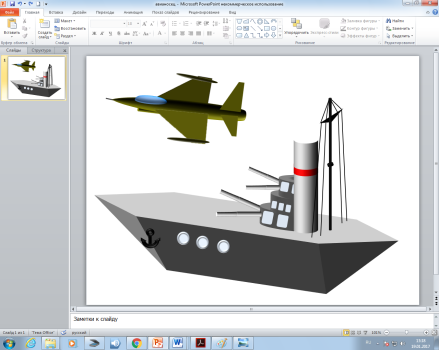 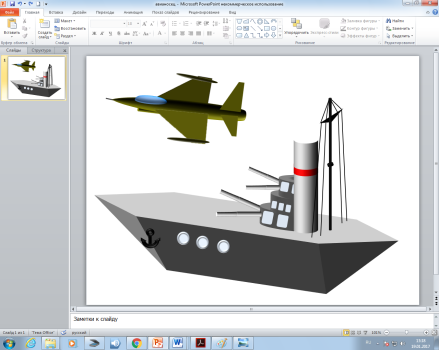 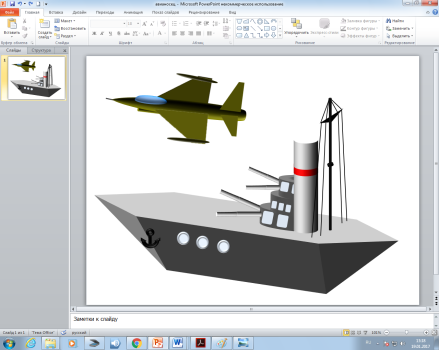 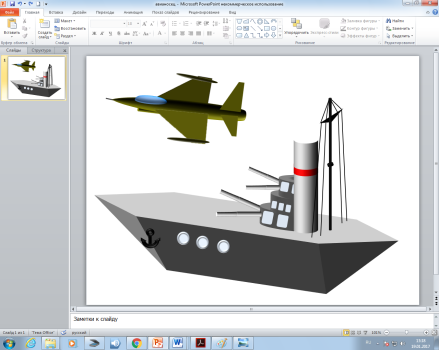 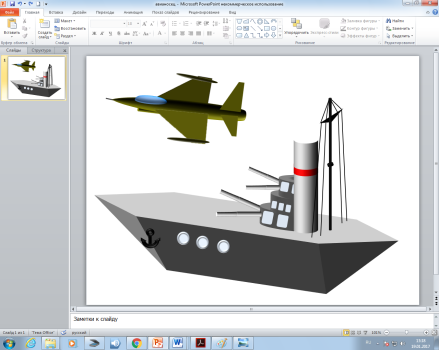 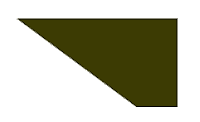 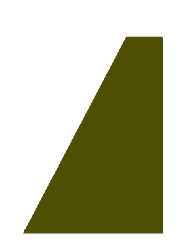 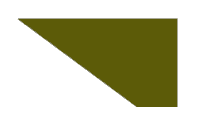 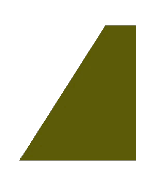 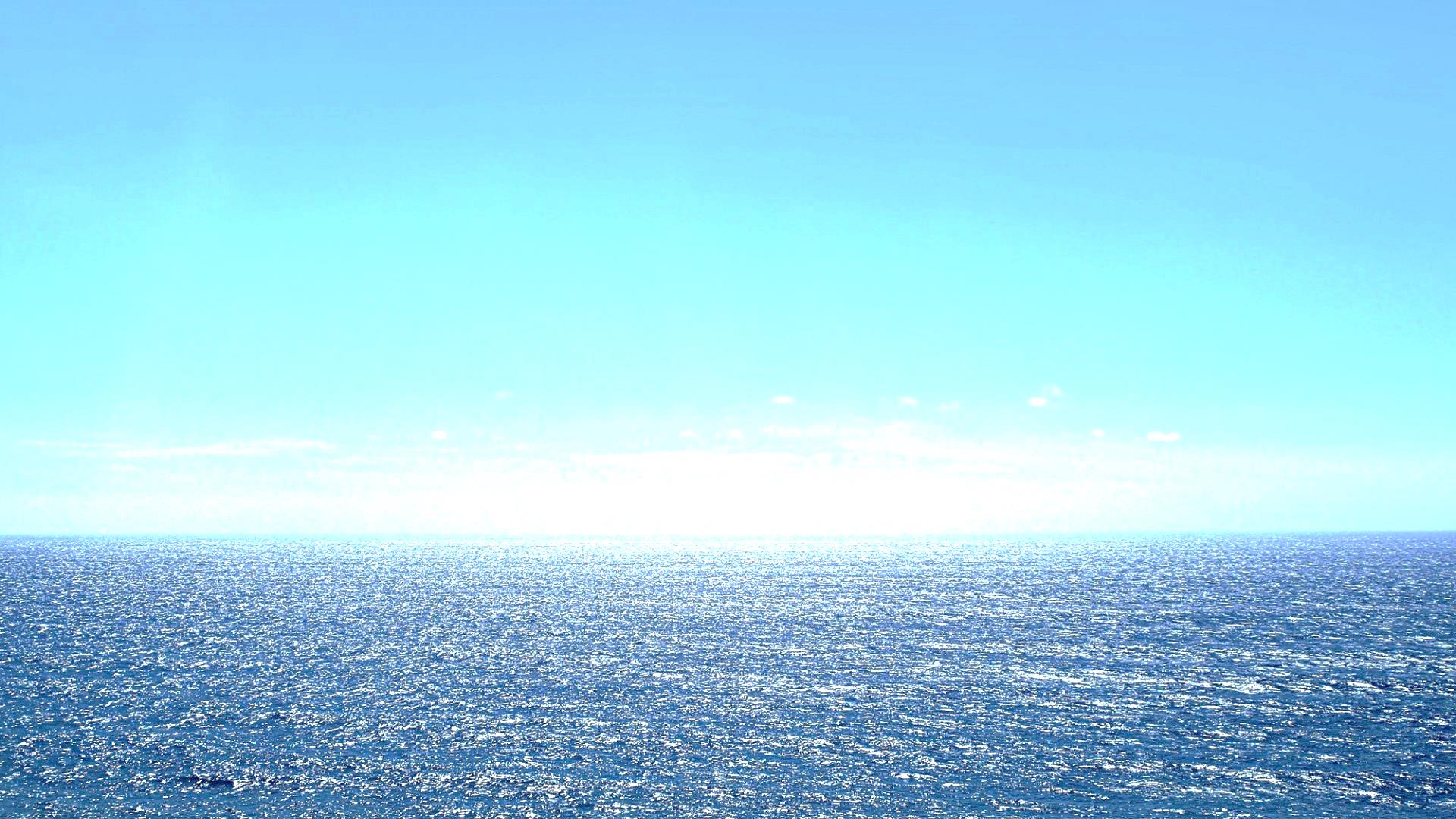 Ссылки на заимствованные изображения из сети Internet



https://sun9-10.userapi.com/UjmMdRSEwj8XJ__7PPap7Z-Dxa4f7q_MgkutVQ/SS6aTIbQn90.jpg 

https://funart.pro/uploads/posts/2020-04/1586532486_17-p-foni-s-moryami-110.jpg

https://thumbs.gfycat.com/GenerousBountifulDamselfly-max-1mb.gif

https://mscharrer.net/povray/whirlpool/whirlpool.gif